COMPSCI 220
Programming Methodology
Some of the concepts in this section are very hard, and won’t really make sense until we get to the next section, where we introduce the idea of closures. We recommend revisiting the examples in this section after you learn about closures.
First-Class Functions
We introduce the idea that functions are values, code is data, etc.
Recap: a function can be an argument to another function
// map<S,T>(f: (x : S) => T, a: S[]): T[]
function map(f, a) {  let b = [];  for (let i = 0; i < a.length; ++i) {    b.push(f(a[i]));  }  return b;}

// double(x: number): number
function double(x) {
  return 2 * x;
}

// doubleAll(a: number[]): number[]
function doubleAll(a) {
  return map(double, a); 
}
Simpler Example
// app<S,T>(f: (x : S) => T, x: S): T
function app(f, x) {  Return f(x);}

// double(x: number): number
function double(x) {
  return 2 * x;
}

app(double, 10);
Nested Functions
// map<S,T>(f: (x : S) => T, a: S[]): T[]
function map(f, a) {  let b = [];  for (let i = 0; i < a.length; ++i) {    b.push(f(a[i]));  }  return b;}

// doubleAll(a: number[]): number[]
function doubleAll(a) {
  // double(x: number): number
  function double(x) {
    return 2 * x;
  }
  return map(double, a); 
}
The double function is a helper. Nesting it inside doubleAll makes that clear.  We cannot call double from doubleAll.
More Nested Functions
// foo(x: number): number
function foo(x) {
  // bar(y: number): number
  function bar(y) {
    return y + 2;
  }
  return bar(x);
}

assert(foo(10) === 12);
// A(x: number): number
function A(x) {
  // B(y: number): number
  function B(y) {
    return x + y;
  }
  return B(20);
}

assert(foo(10) === 30);
B is nested within A, and has a reference to the variable x that is declared outside B.
A function can return another function
// B(x: number): number
function B(x: number) {
  return x + 1;
}
// A(): (x: number) => number
function A(x) {
  return B;
}

let f = A();
assert(f(10) === 11);
// makeAdder(x: number): (y: number) => number
function makeAdder(x) {
  function f(y) {
    return x + y;
  }
  return f;
}

let f1 = makeAdder(10);
assert(f1(1) === 11);

let f2 = makeAdder(20);
assert(f2(1) === 21);

assert(f1(2) === 12);
Several concepts (1) f is nested within makeAdder, (2) f references x which is declared outside, (3) makeAdder returns the functions f, and (4) the value of x is different for each f.
Functions do not have to be named
// makeAdder(x: number): (y: number) => number
function makeAdder(x) {
  // (y: number) => number
  return function(y) {
    return x + y;
  }
}

assert(makeAdder(20)(2) === 22);

assert((function(x) { return x + 10 })(1) === 11);

let f = function(x) { return x + 1 };
function f(x) {
  return x + 1;
}
Instead of naming the nested function, we just return it.
We can apply a function without ever naming it.
These two are identical.
Functions can be stored in data structures
let a = [
  function(x) { return x + 1; },
  function(y) { return y * 2; }
];

assert(a[0](a[1](10)) === 21);
assert(a[1](a[0](10)) === 22);
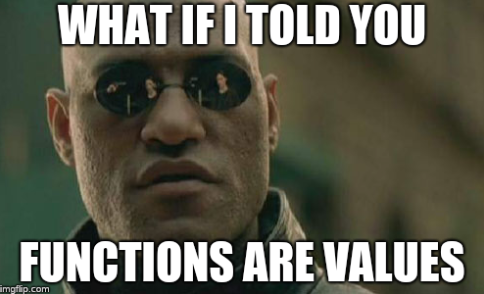 Functions are Values
“Functions are values” or “functions are first-class” means that functions can be used in the same contexts as other values (e.g., numbers, strings, and objects).
You can:
Use a function as an argument to another function
Return a function as the result of a function
Functions do not have to be named
Functions can be stored in data structures (i.e., functions are data and code).
You can substitute the word function with number, string, or object in the statements above.
The following examples should be straightforward. The only wrinkle is that we are going to return functions and nest functions.
Function calls vs declarations
What is the output of each of these programs?
function foo() {
  function bar() {
    console.log("a");
  };

  return bar;
}

let f = foo();
function foo() {
  function bar() {
    console.log("a");
  };
  bar();
  return bar;
}

let f = foo();
function foo() {
  function bar() {
    console.log("a");
  };

  return bar;
}

let f = foo();
f();
We define the function bar.
We return bar. We do not apply bar.
We actually apply bar.
Scope and Closures
What is the output of the following programs?
let i = 0;
console.log(i);
{
  let i = 1;
  console.log(i);
}
console.log(i);
function foo() {
  let i = 2;
  console.log(i);
}
foo();
console.log(i);
let i = 0;
console.log(i);
{
  i = 1;
  console.log(i);
}
console.log(i);
function foo() {
  i = 2;
  console.log(i);
}
foo();
console.log(i);
"let" declares new variables.
The variable scope is confined to a block (braces).
Variables inside a block may shadow variables outside.
No new variable declaration
Hence refers to variable declared in surrounding block.
Do not use “var”: https://repl.it/@JoydeepBiswas/vars
Exercise: Scale 2D points
Problem Statement: Write a function that consumes an array of 2D points and produces an array of 2D points, where each point is scaled by 2.

Examples:
scale2([[0, 1], [10, 2]])
// produces [[0, 2], [20, 4]]

Type Signature:
scale2(a: number[][]): number[][]

Implementation:
// scale2(a: number[][]): number[][]
function scale2(a) {
  return a.map(function(p) {
    return [2 * p[0], 2 * p[1]];
  });
}
Problem Statement: Write a function that consumes an array of 2D points and produces an array of 2D points, where each point is scaled by 5.

Examples:
scale2([[0, 1], [10, 2]])
// produces [[0, 5], [50, 10]]

Type Signature:
scale5(a: number[][]): number[][]

Implementation:
// scale2(a: number[][]): number[][]
function scale2(a) {
  return a.map(function(p) {
    return [5 * p[0], 5 * p[1]];
  });
}
All the functions passed to map are repeated, except for the constants 2, 5, etc. Can we somehow reuse code?
Abstraction: Take 1
let n = 2;
function scaleByN(a) {
  return a.map(function(p) {
    return [n * p[0], n * p[1]];
  });
}

n = 2;
console.log(scaleByN([[0, 1], [10, 2]]));
n = 5;
console.log(scaleByN([[0, 1], [10, 2]]));
n = 10;
console.log(points.map(scaleByN));
This works. However:
We need a global variable n
Each operation is actually two steps: 1) set n 2) call scaleByN

Can we do better?
Abstraction: Take 2
// scaleBy(n: number): 
//   (a: number[][]) => number[][]
function scaleBy(n) {
  // f(a: number[][]): number[][]
  function f(a) {
    return a.map(function(p) {
      return [n * p[0], n * p[1]];
    });
  };
  return f;
}

let scale2 = scaleByN(2);
let scale5 = scaleByN(5);
This raises several questions:

What is the value of p in scaleBy?
scaleBy returns a function. When is that function executed?
How does the returned function “remember” the value of n?
The variable p is not in scope in scaleBy. Trick question!
In the code on the left, it is never executed.
scaleBy does not return the function f. scaleBy returns a closure.  A closure is a function with values for its free variables. You cannot directly write a closure. So, we will invent our own notation to talk about them.
The value of scale2 is f [n → 2 ]
The value of scale5 is f [n → 5 ]
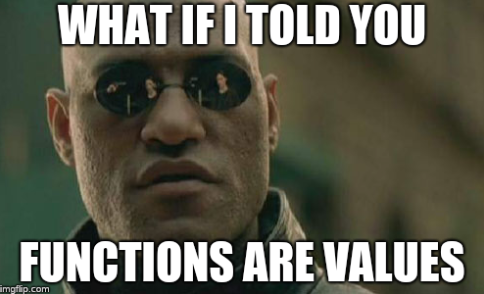 CLOSURES
Another example
// makeAdder(x: number): (y: number) => number
function makeAdder(x) {
  // add(y: number): number
  function add(y) {
    return x + y;
  }
  return add;
}

let f = makeAdder(10);

let g = makeAdder(100);

let r = f(1);
What is the value of f and g?

f === add [ x → 10]
g === add [ x → 100]

What is the value of r?

We apply the closure add [ x → 10] to the argument 1.
Closures  + assignment
// crazy(x: number): (y: number) => number
function crazy(x) {
  // add(y: number): number
  function add(y) {
    let tmp = x + 1;
    x = x + 1;
    return tmp + y;
  }
  return add;
}

let f = crazy(10); // add[x → 10]
let g = crazy(10); // add[x → 10]
console.log(f(100)); // Calls add[x→10] updates f to add[x→11] and returns 110;
console.log(f(100)); // Calls add[x→11], updates f to add[x→12] and returns 111;
console.log(g(100)); // Calls add[x→10], updates g to add[x→11] and returns 110;
Closures + assignment = very confusing. You need to understand this. (We will have questions like this on the exam.) We strongly recommend you not write code like this, though it is sometimes unavoidable.
Exercise
function printString(s) {
  function f() {
    console.log(s);
  }
  return f;
}

let f1 = printString("cats");
let f2 = printString("dogs");
f1();
Q: What is the value of s?
A: The question is meaningless.

Q: What is value of s within f.
A: The outer function, printString has not yet been applied.

Q: What is the value of s within f1?
A: The value of f1 is f[s→"cats"], thus the value of s is "cats".
Exercise: What do these two programs print?
function rootOrNot(root) {
  function F(x) {
    if (root) {
      return Math.sqrt(x);
    } else {
      return x;
    }
  };
  return F;
}

let root = true;
let f = rootOrNot(root);

console.log([16, 25, 81].map(f));
function rootOrNot(root) {
  function F(x) {
    if (root) {
      return Math.sqrt(x);
    } else {
      return x;
    }
  };
  return F;
}

let root = true;
let f = rootOrNot(root);
root = false;
console.log([16, 25, 81].map(f));
The value of f is F[root→true].
The global variable root and the argument root are two different variables. 
Therefore, the two programs produce the same output.
Closures: What will this program output?
function rootOrNot(root) {
  return function(x) {
    if (root) {
      return Math.sqrt(x);
    } else {
      return x;
    }
  };
}

console.log([16, 25, 81].map(rootOrNot(true)));
console.log([16, 25, 81].map(rootOrNot(false)));